Экологическое воспитание дошкольников, посредством приобщения к миру природы
Воспитатель Дягилева Л.Н.
МАДОУ № 59
«Человек стал человеком, когда услышал шёпот листьев и песню кузнечика, журчанье ручья и звон колокольчиков в бездонном синем небе, услышал и, затаив дыхание сотни и тысячи лет эту чудесную музыку природы… Мир, окружающий ребёнка – это, прежде всего, мир природы с безграничными богатствами явлений, с неисчерпаемой красотой. Здесь, в природе вечный источник детского разума».
        (Сухомлинский В.А.)
Актуальность
В дошкольном возрасте, когда ребёнок впервые приобщается к миру природы, богатству и разнообразию красок и форм, необходимо формировать первые представления об экологии, воспитывать бережное отношение и любовь к живому миру вокруг нас, частицей которого мы являемся. Именно в раннем возрасте закладываются первые ориентиры и представления детей о мире природы во всём его многообразии.
Проблема
Поиск наиболее эффективных форм, методов, приёмов и способов развития творческого и интеллектуального потенциала дошкольников через проектно-исследовательскую, художественно- эстетическую и трудовую деятельность и включения их в образовательный процесс.
Цель деятельности
Формирование экологической культуры у детей дошкольного возраста, формирование научно-познавательного, эмоционально-нравственного, практически-деятельностного отношения к окружающей среде и своему здоровью.
Задачи
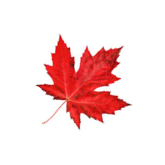 Развитие познавательного интереса к миру природы;
           Воспитание гуманного эмоционально-положительного бережного отношения к миру природы;
           Активное привлечение родителей к процессу экологического воспитания на основе личного примера, участия в выставках и конкурсах, акциях по защите природы.
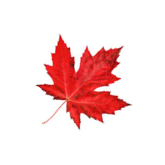 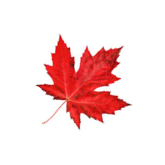 Программы
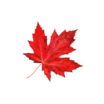 Программа « Детство» под редакцией Бабаевой Т.И., Гогоберидзе А.Г., Солнцевой О.В.; 
            Программа Каплуновой И.М. «Ладушки»; по экологическому воспитанию
             Парциальная программа Николаева С.Н. «Юный эколог»; 
             Парциальная программа Дыбиной О.В., Рахмановой Н.П. «Неизведанное рядом (Занимательные опыты и эксперименты для дошкольников)»;
             Парциальная программа Воронкевич О.А. «Добро пожаловать в экологию»; 
            Парциальная программа Горбатенко О.Ф. «Система экологического воспитания в дошкольных образовательных учреждениях»; 
            Парциальная программа по художественно-эстетическому воспитанию Лыковой И.А. «Цветные ладошки».
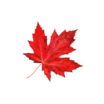 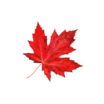 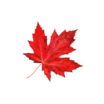 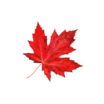 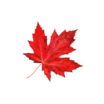 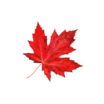 Социально-коммуникативное развитие
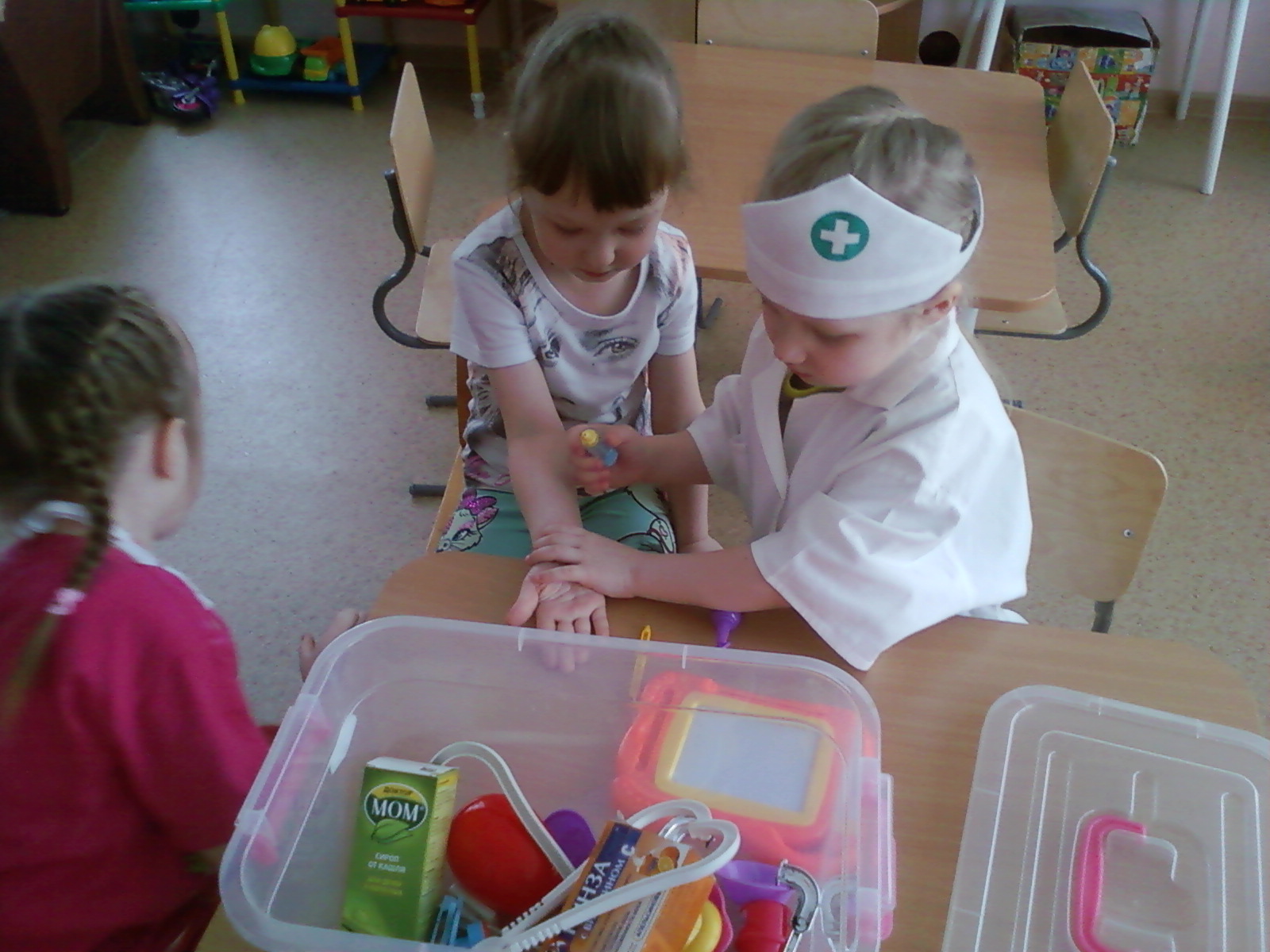 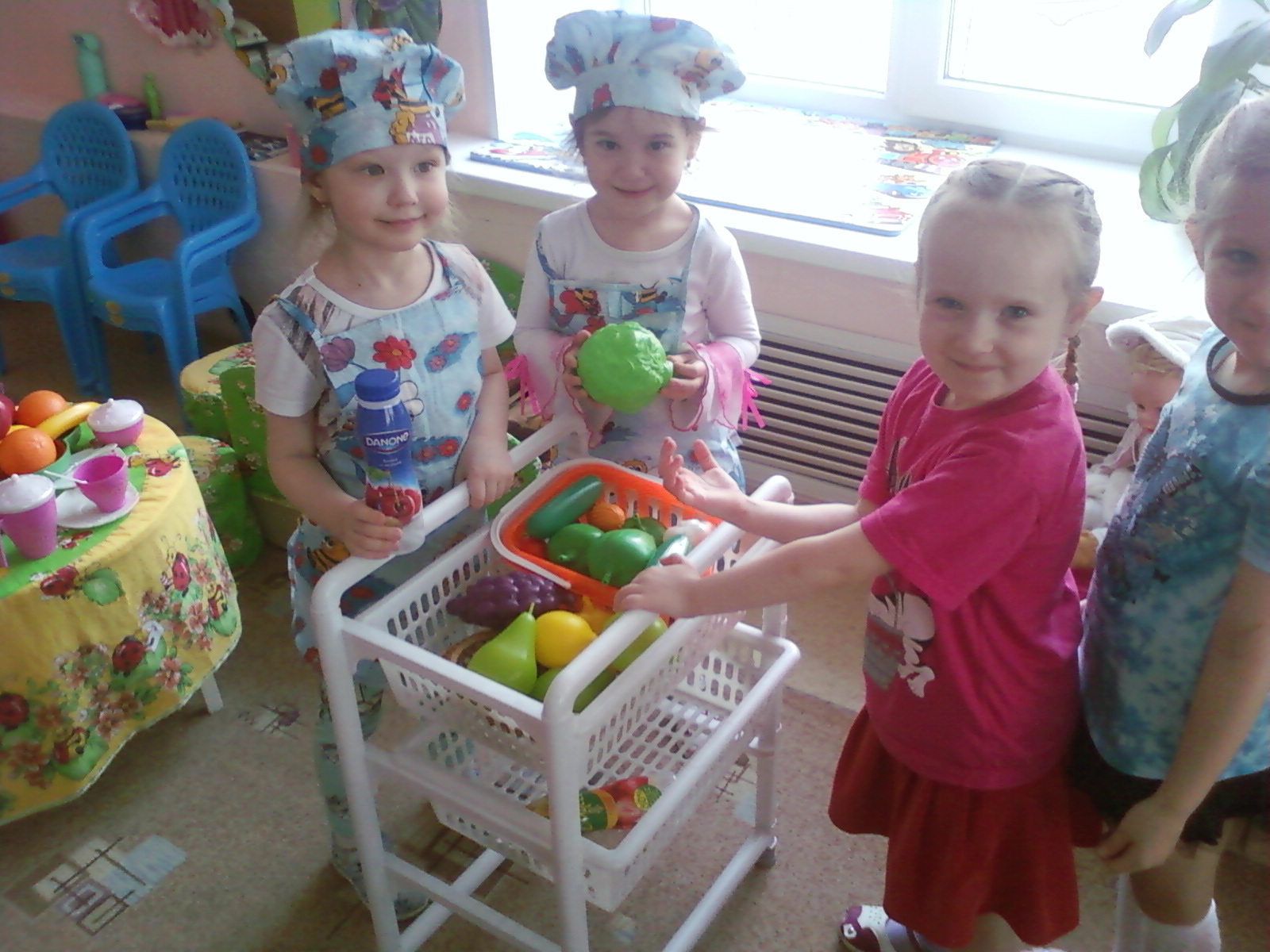 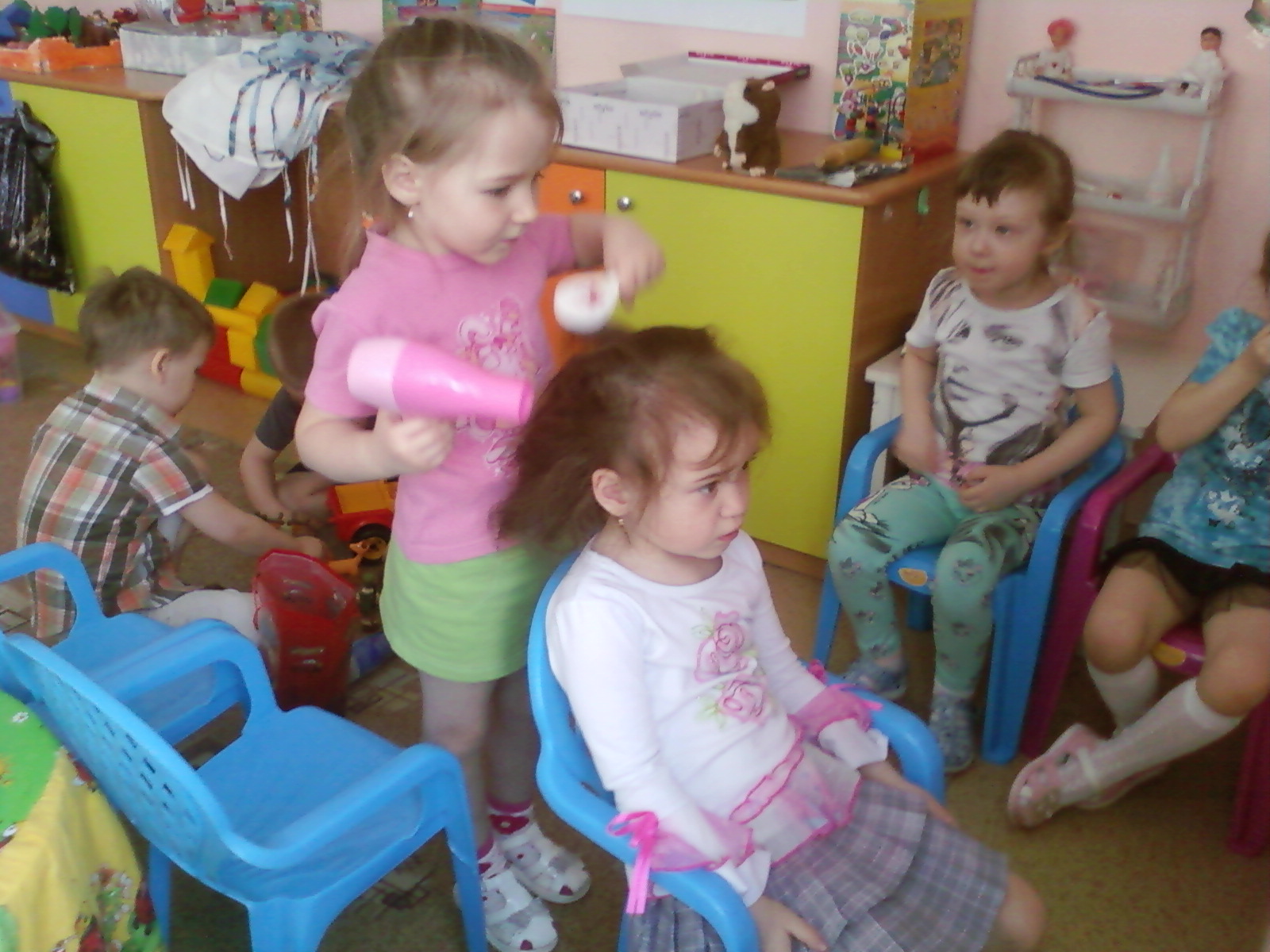 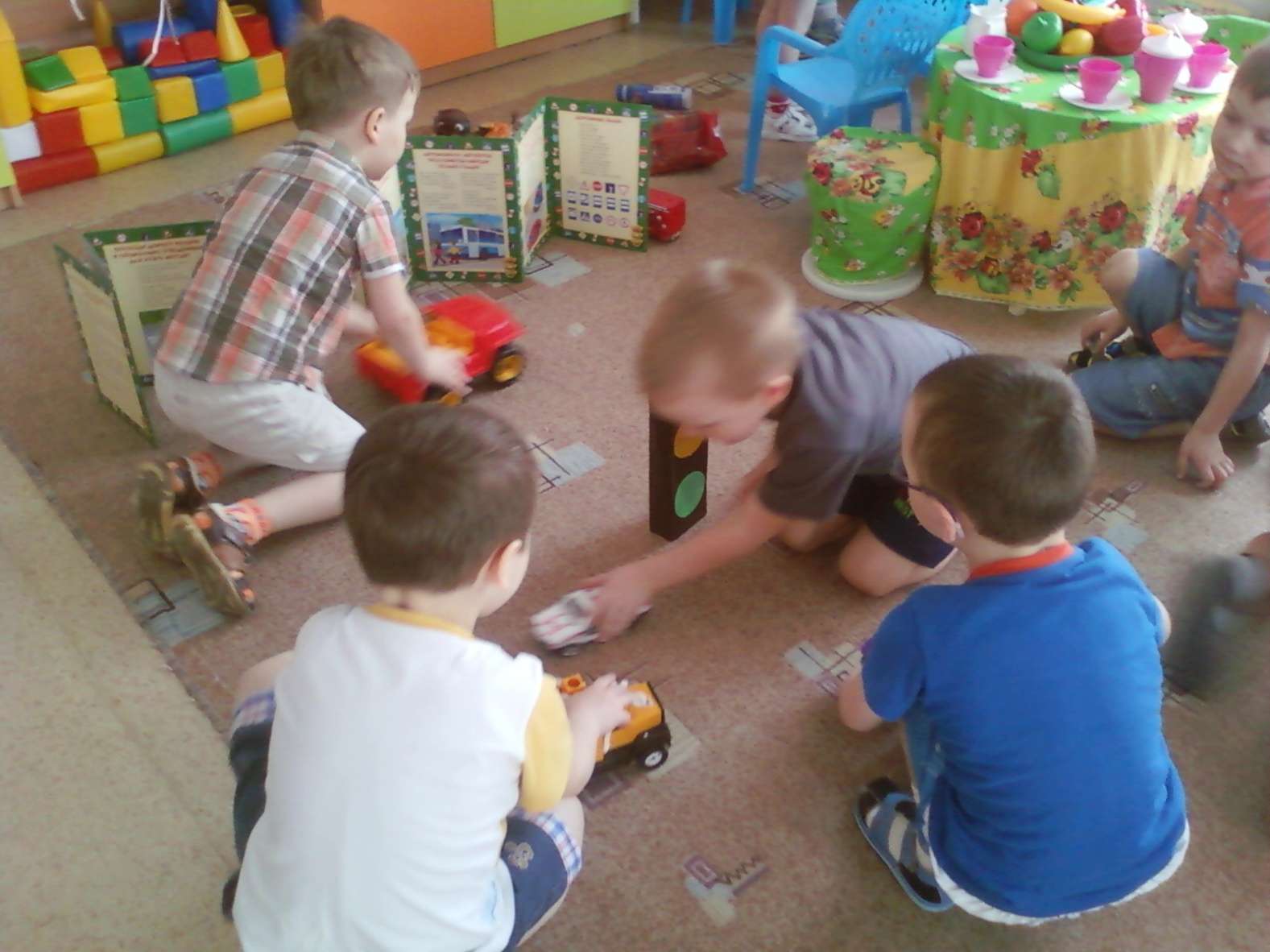 Проекты
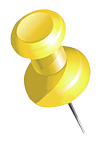 «Новоселье»
         «Наши любимцы»
         «Юные экскурсоводы»
         «Золотая осень» 
         «Профессии наших родителей»; 
         «Вот такими папы были, когда в армии служили», 
        «Руки не простые, руки золотые».
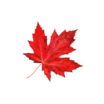 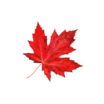 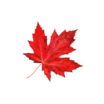 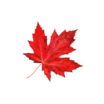 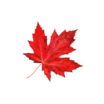 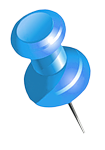 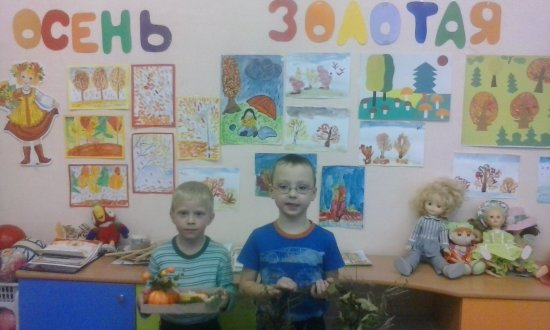 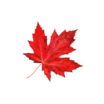 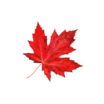 Участие в конкурсах
Городская выставка «Защитникам отечества» (2015г.);
         Городская выставка «Всей семьёй мы на выборы идём» (2016г.);
         Городской конкурс «Большие права маленьких граждан»  (2015г.);
         Городской конкурс «Имею право» (2016г.);
         Участие в городском Марафоне Великой Победы в ГДЦ и К в рамках празднования Дня Победы (2015-16гг.);
         Российский конкурс Рассударики «Мои защитники»  (6 работ I,II место)
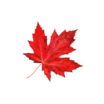 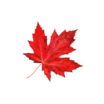 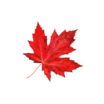 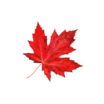 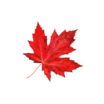 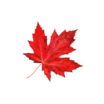 Результаты мониторинга
Познавательного развитие
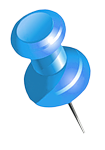 Реализованные проекты:
      « Домашние любимцы»; 
      «Путешествие в страну Динозаврию»;
      «Хлеб – всему голова»;
      «Мой любимый детский сад»; 
      «Моя малая Родина  - Кушва»; 
      «Что такое Новый год?»; 
      «Кто живёт в лесу»;
      «Подводный мир».
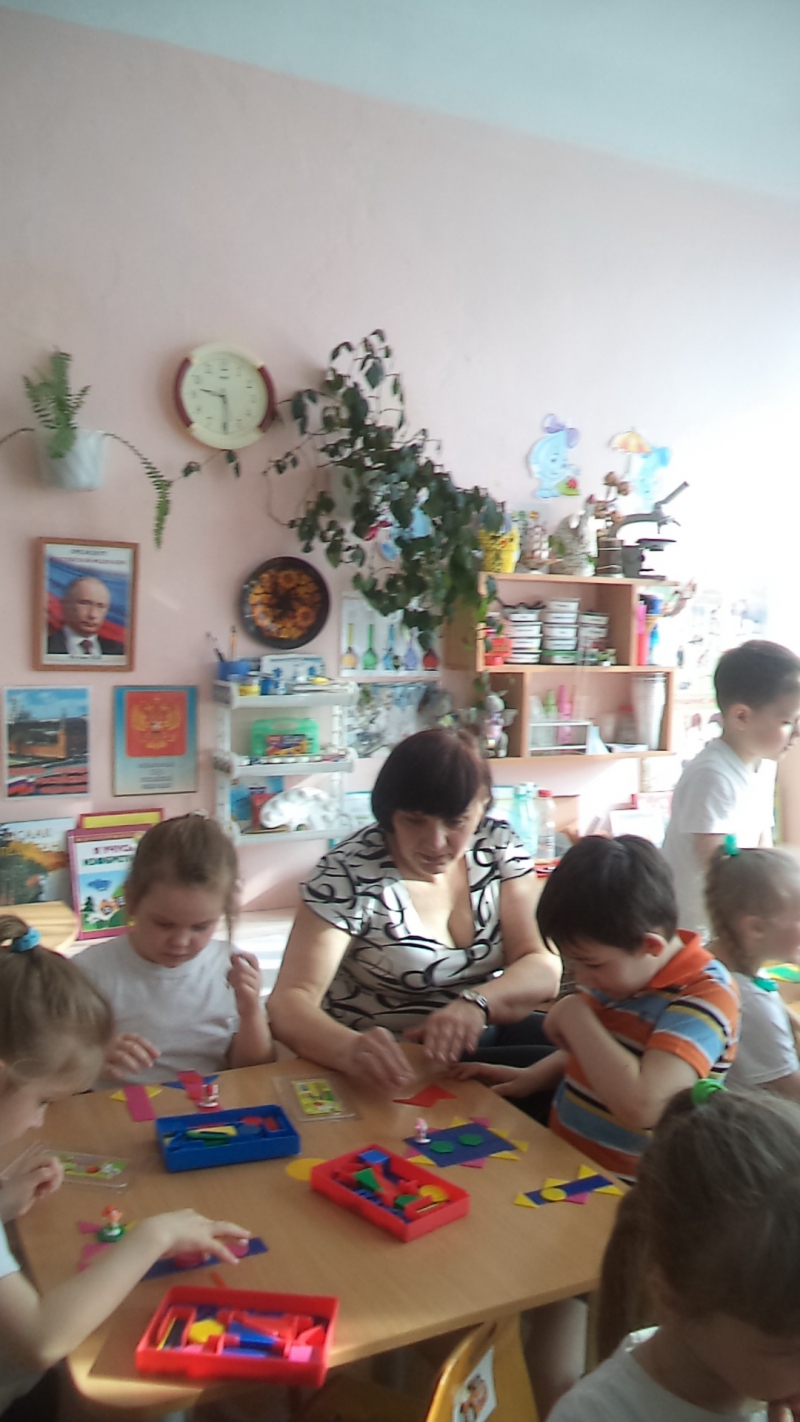 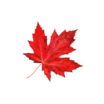 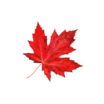 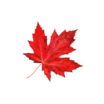 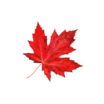 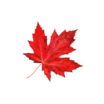 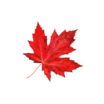 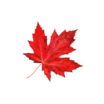 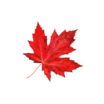 Участие в конкурсах
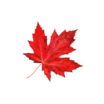 «Труд и фантазия»;
         «Вместе с папой, вместе с мамой»; 
          «Космос»;
         «Пасхальное чудо»; 
         «Зимняя сказка»;
         «Дары Осени»; 
         «Весна стучится в окна»; 
         «Лето-славная пора»;
           Городской конкурс « Мы желаем в мире жить без пожара» (к 365-летию пожарной охраны);
        «Её величество – зубная щётка»; 
           Муниципальный этап игры «Экоколобок,
          «Эти чудные цветы».
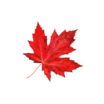 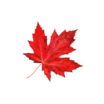 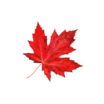 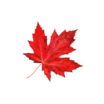 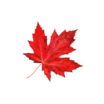 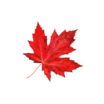 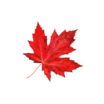 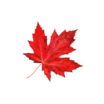 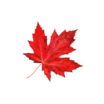 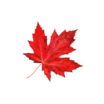 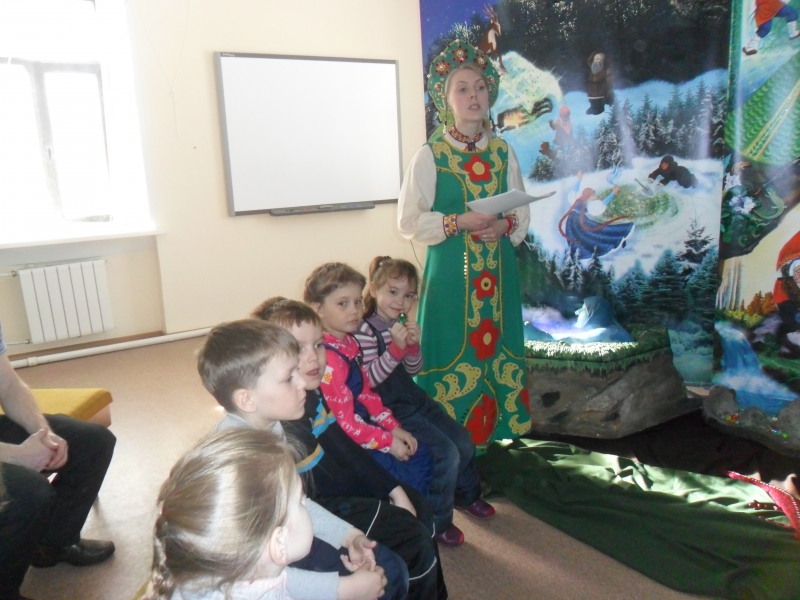 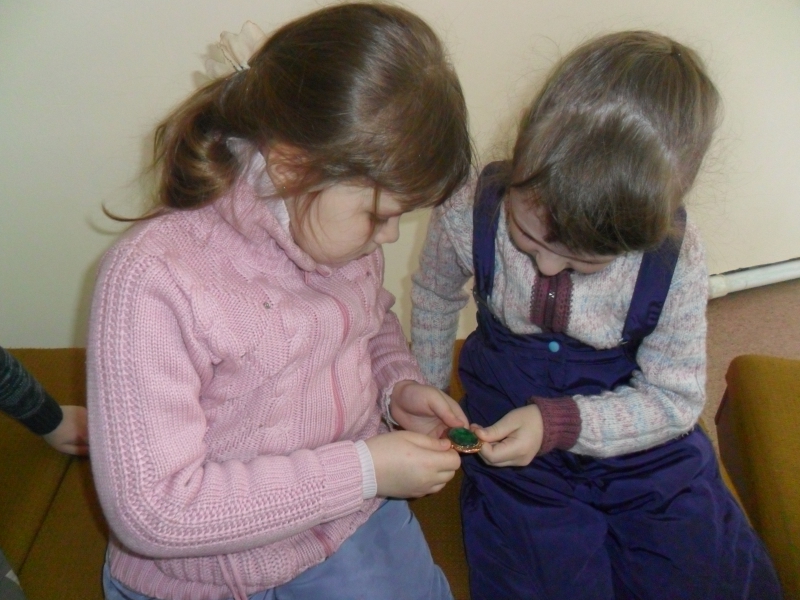 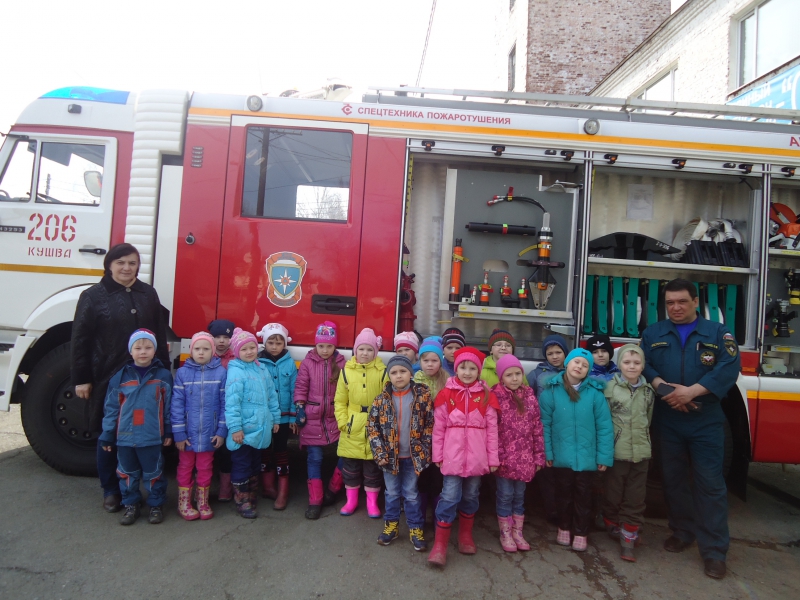 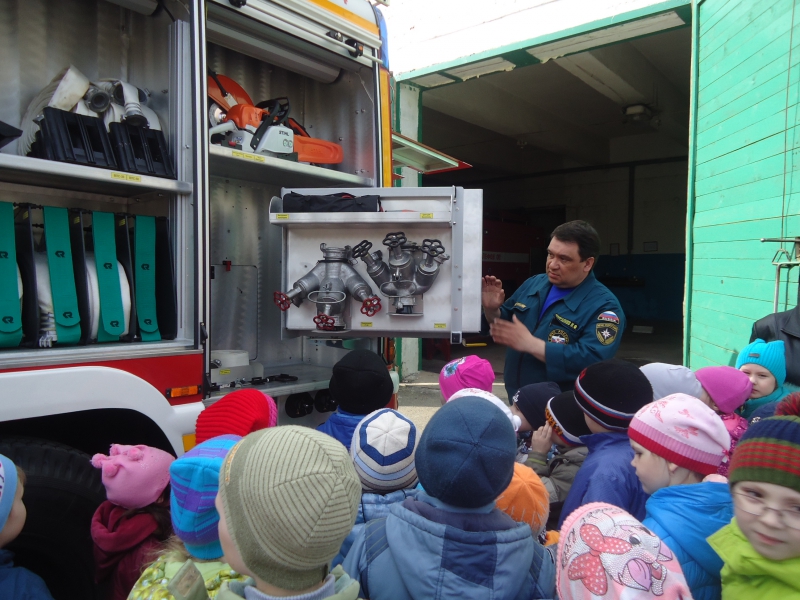 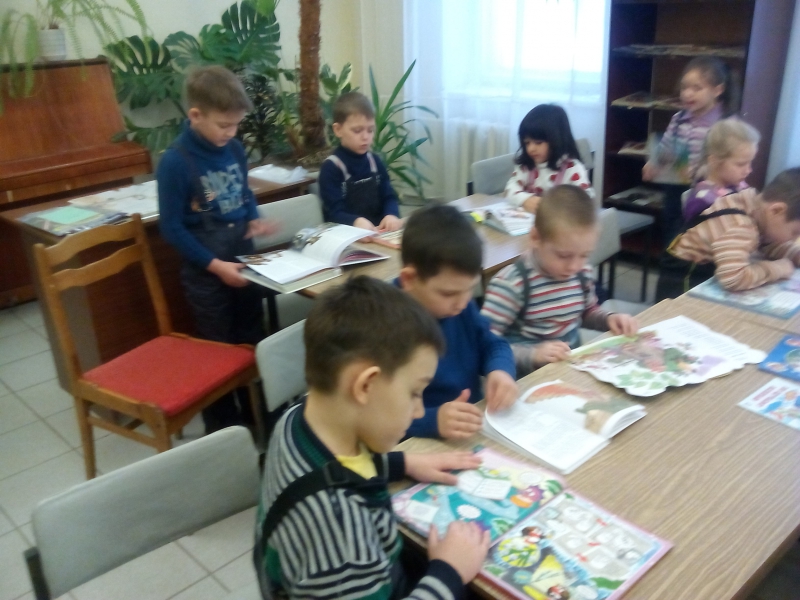 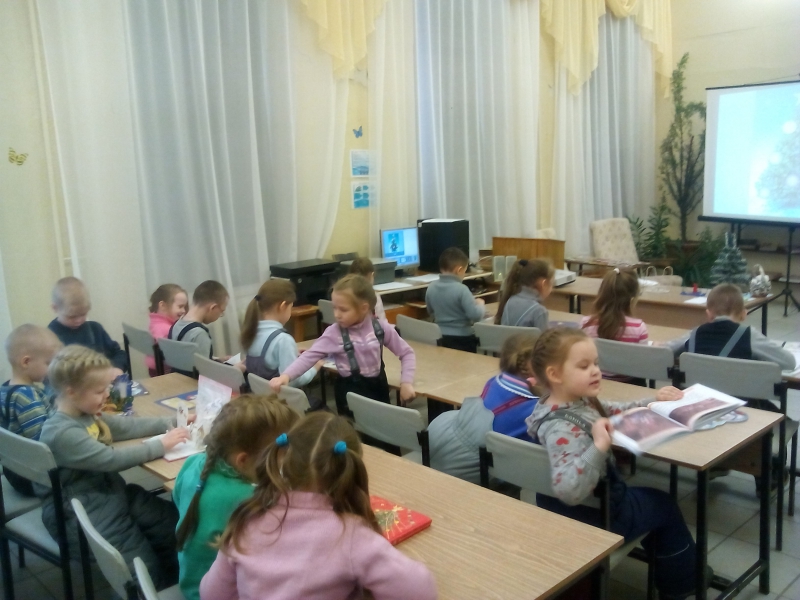 Результаты мониторинга
Речевое развитие
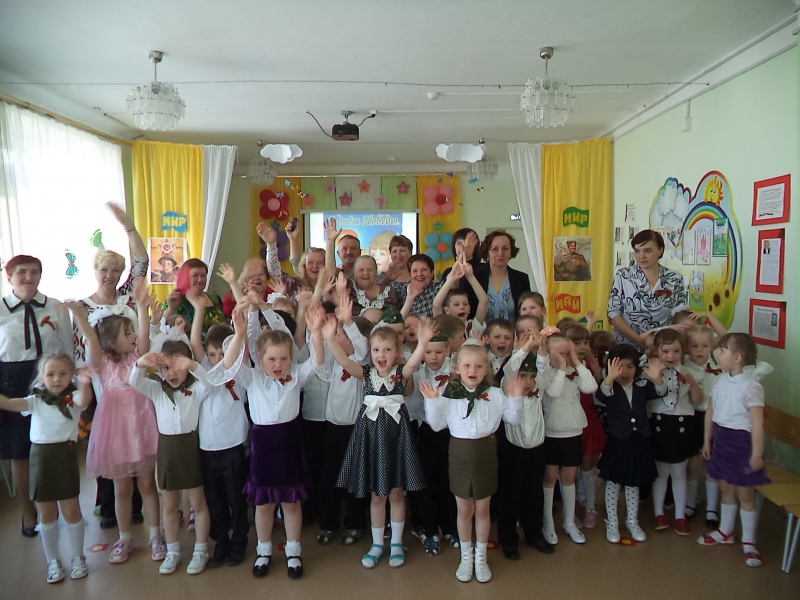 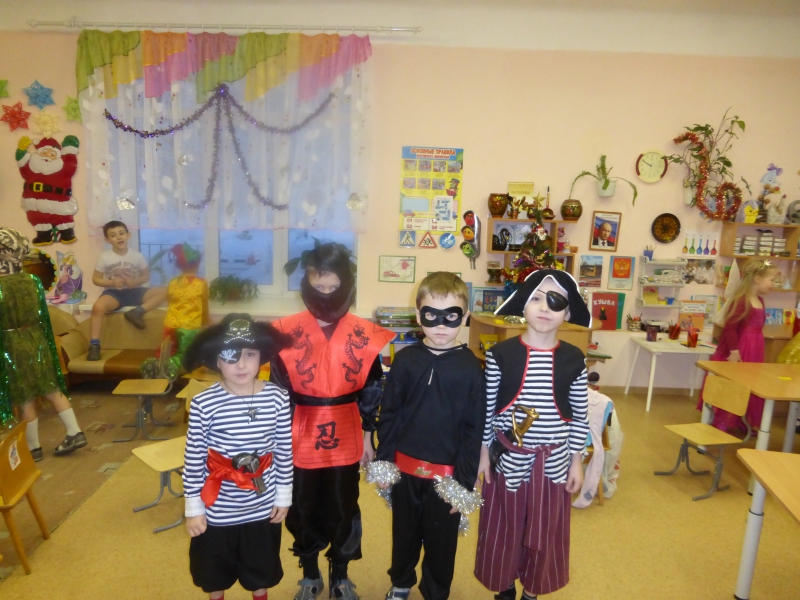 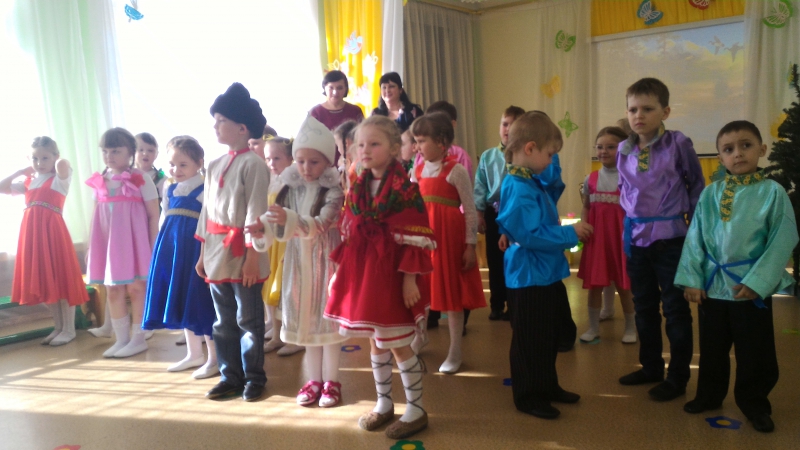 Проекты
«Что такое Новый год?»; 
     «Сказки Пушкина»; 
     «Любимые детские писатели  А. Барто и С. Маршак»
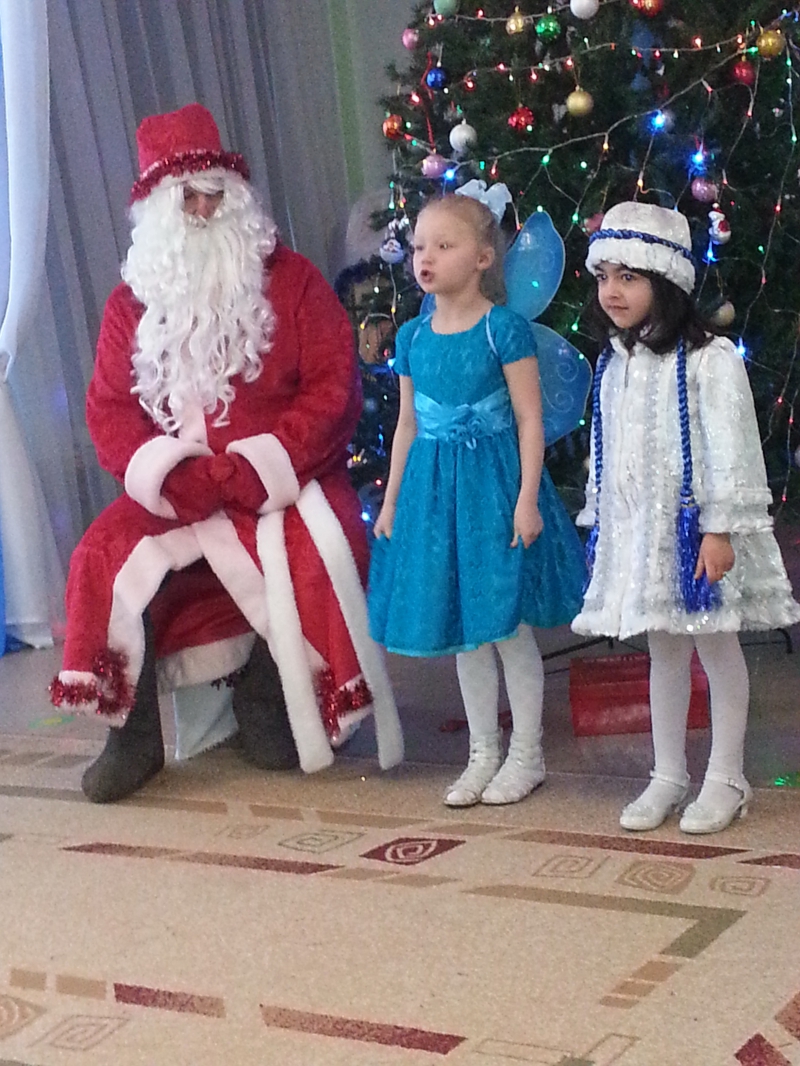 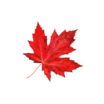 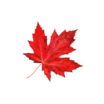 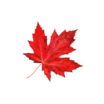 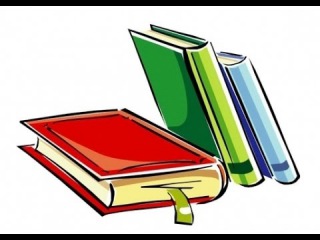 Результаты мониторинга
Художественно-эстетическое развитие
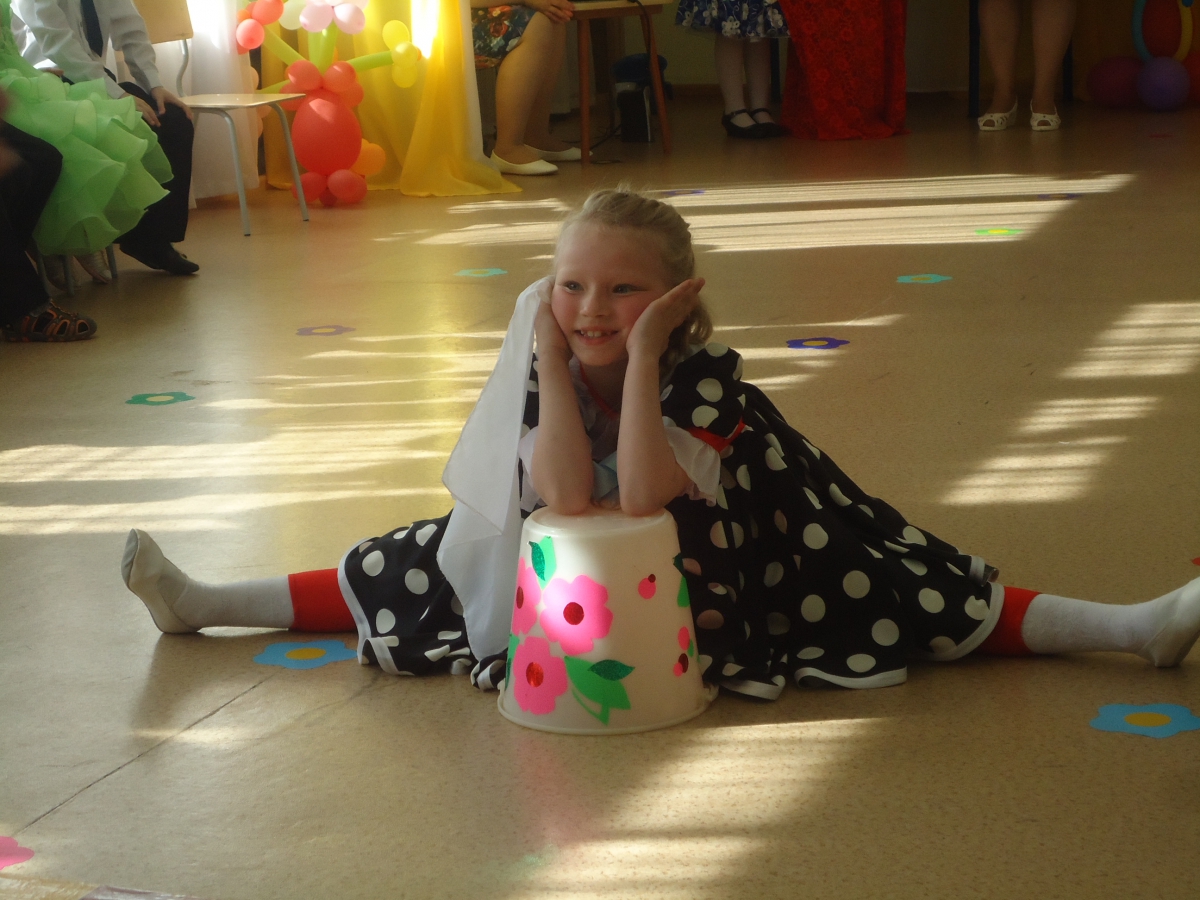 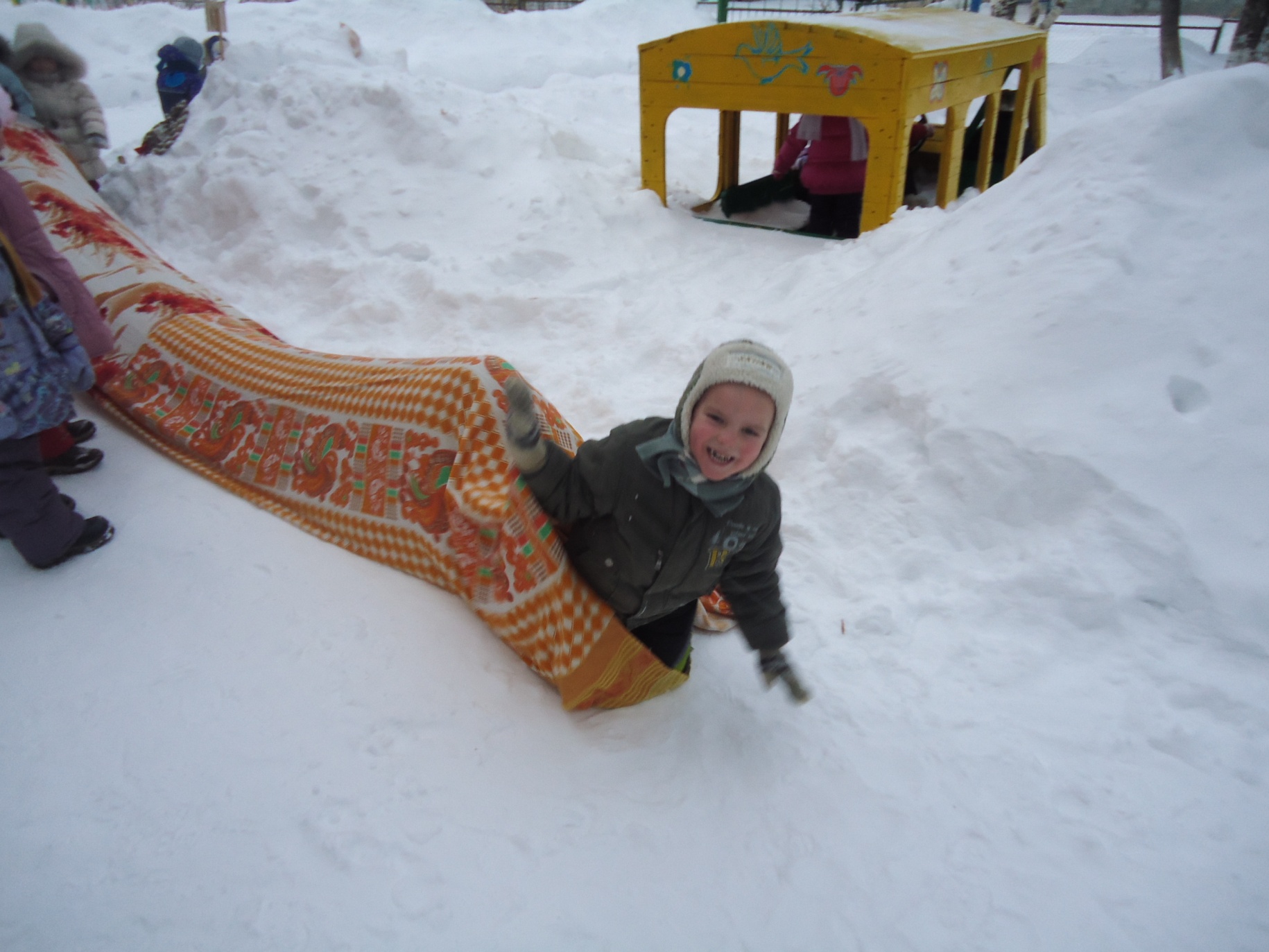 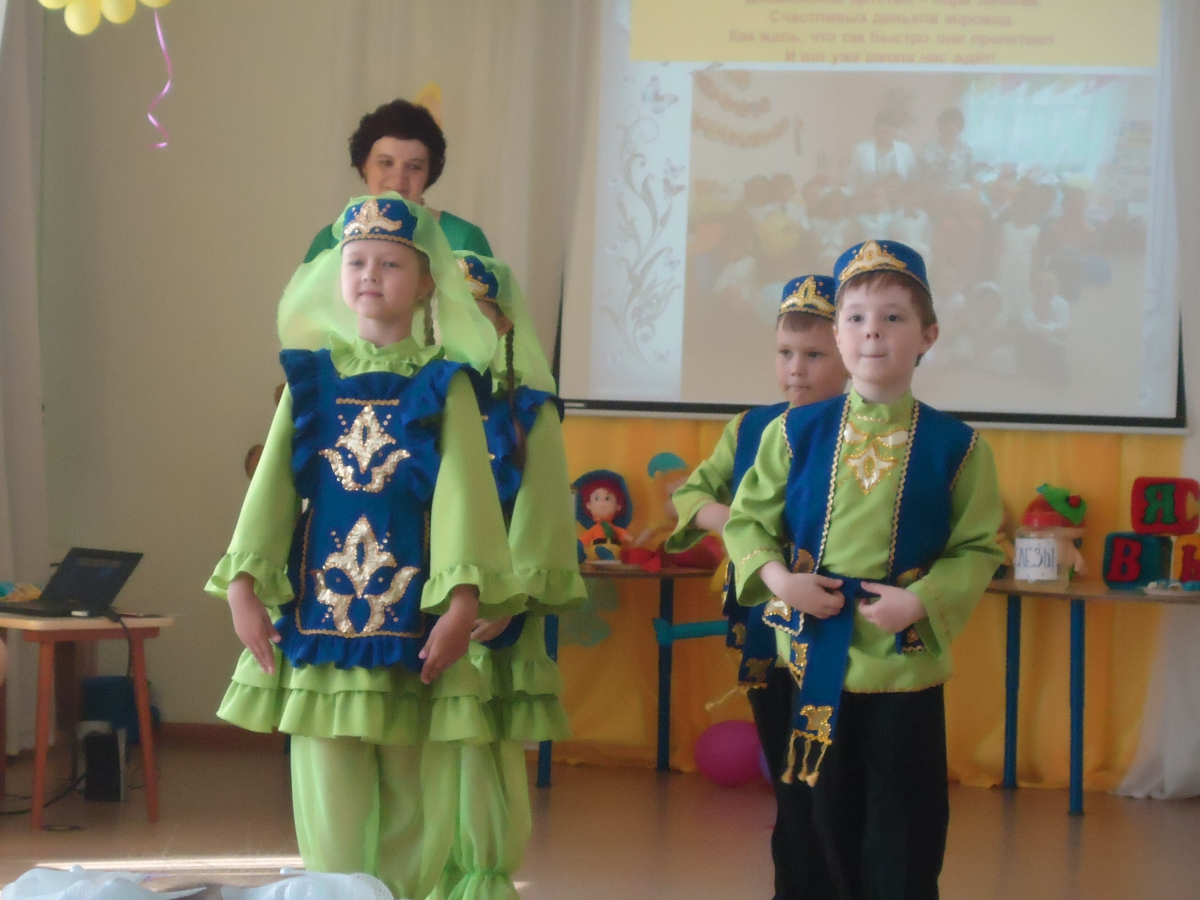 Проекты
« Золотая хохлома»; 
      «Тагильские подносы»;
      «Кушва – моя малая Родина»; 
      «Путешествие в страну Динозаврию»; 
      «Кто живет в лесу»; 
      «Птицы - наши друзья»;
      «Эти чудные цветы»,
      «Что такое Новый Год».
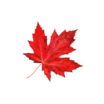 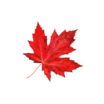 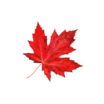 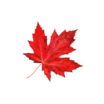 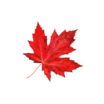 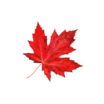 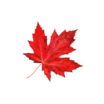 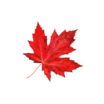 Участие в конкурсах
«На завалинке»,
         «Имею право»,
         «Наши защитники», 
         «Мой любимый мультфильм», 
         «Музыка подвига»,
         «Творчество юных», 
          «Моя малая Родина – Кушва», 
         «Мой любимый детский сад», 
         «Эти чудные цветы».
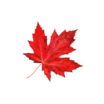 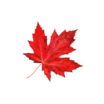 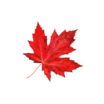 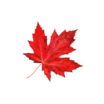 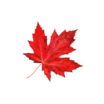 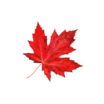 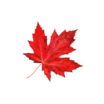 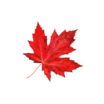 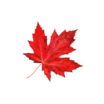 Результаты мониторинга
Физическое развитие
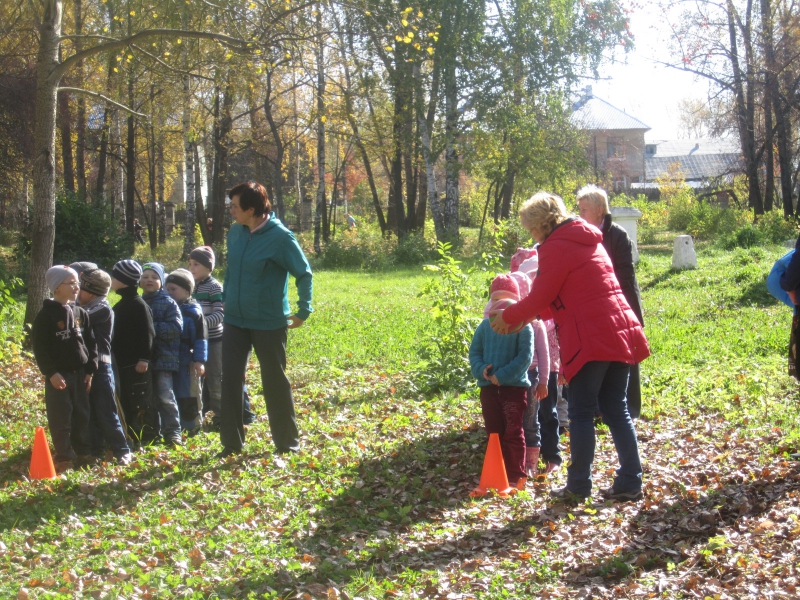 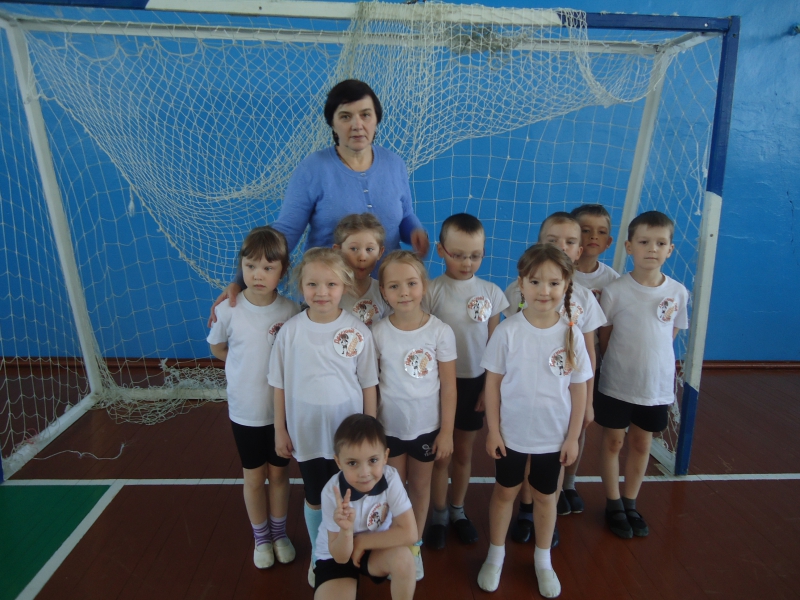 Результаты мониторинга
Пропуски по болезни
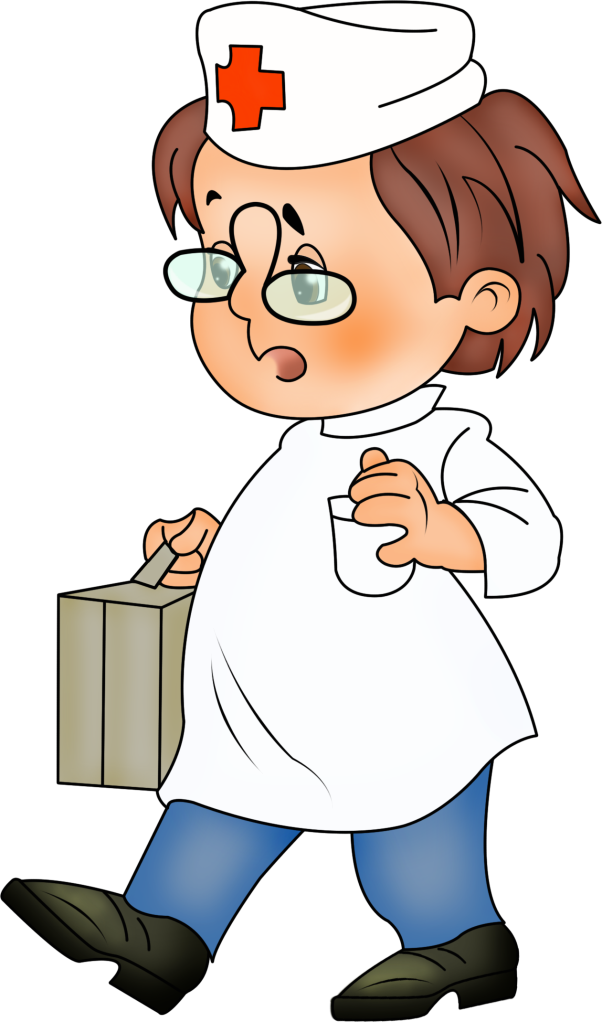 Работа с родителями
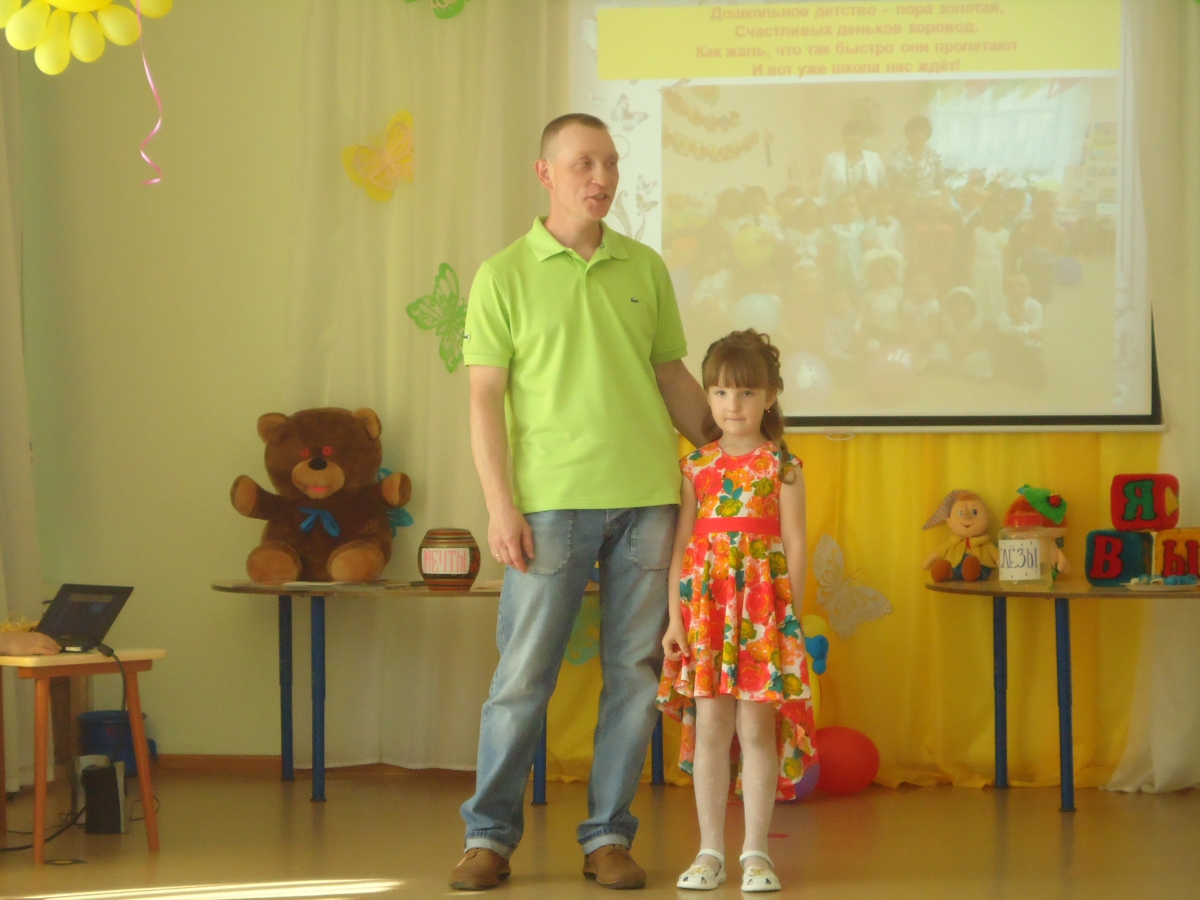 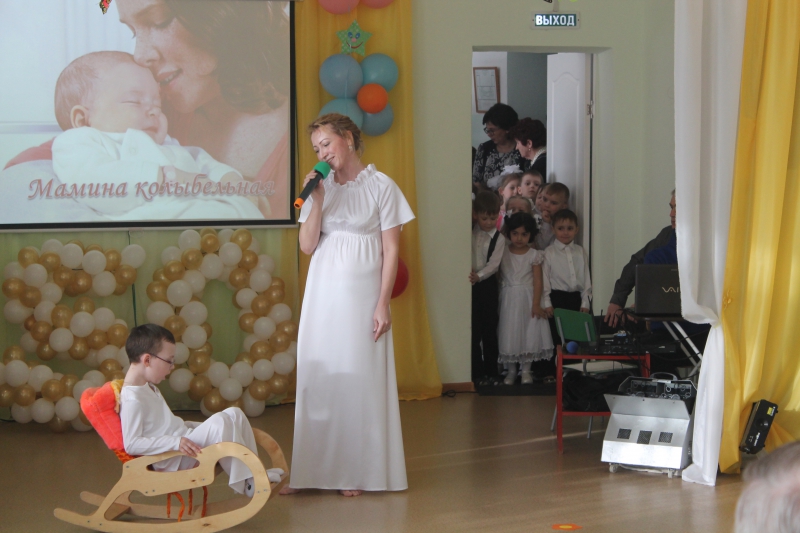 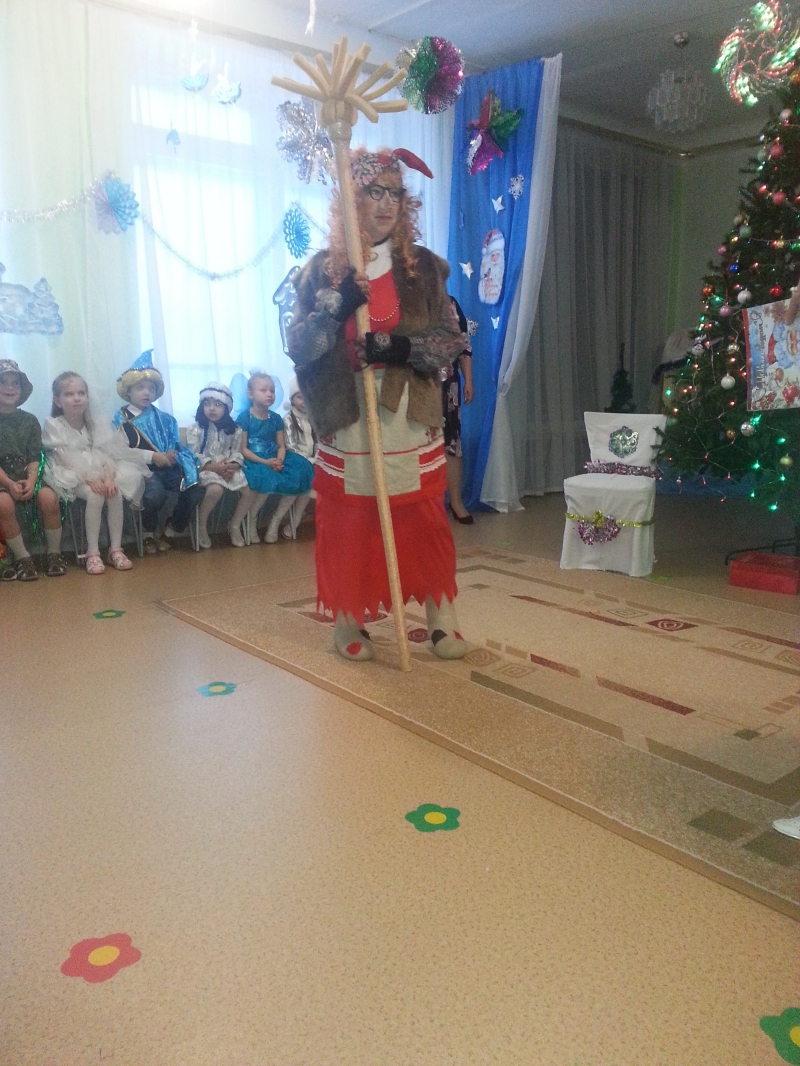 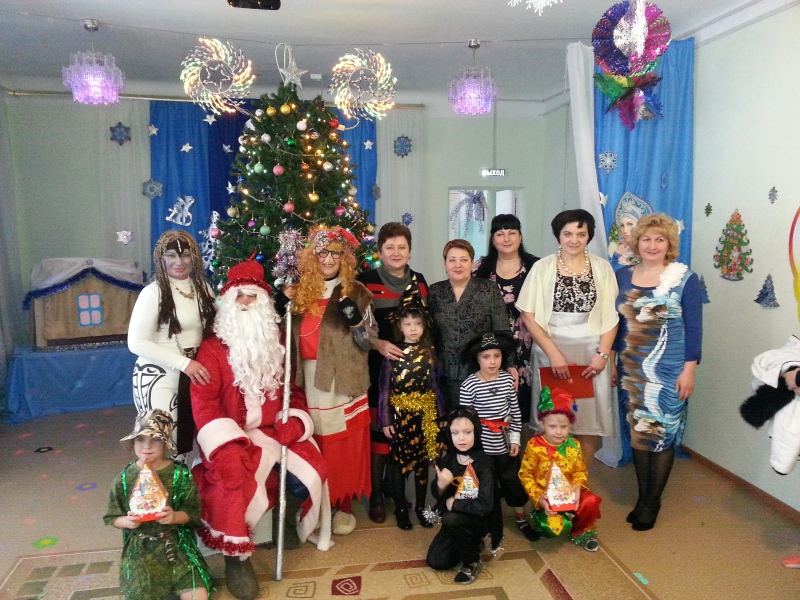 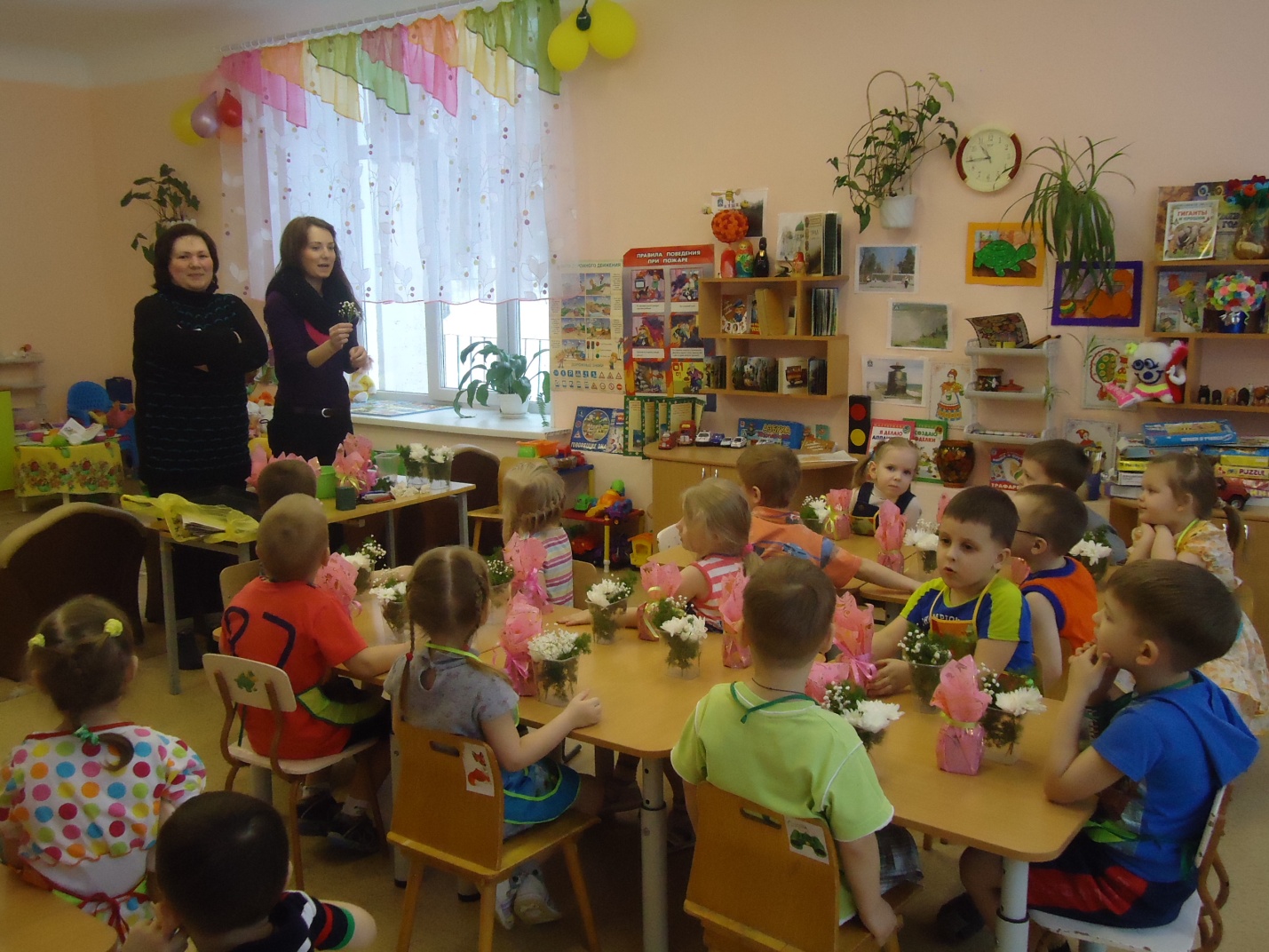 Участие в выставках и конкурсах
Конкурс «Магистр» 2015 и 2016г.(Диплом I степени);
        Всероссийский конкурс «Рассударики», 2015г.;   
         Троеборье в СК «Горняк», 2015г.(Грамота за II место в соревнованиях).
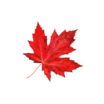 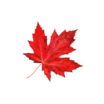 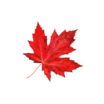 Подготовка к школе
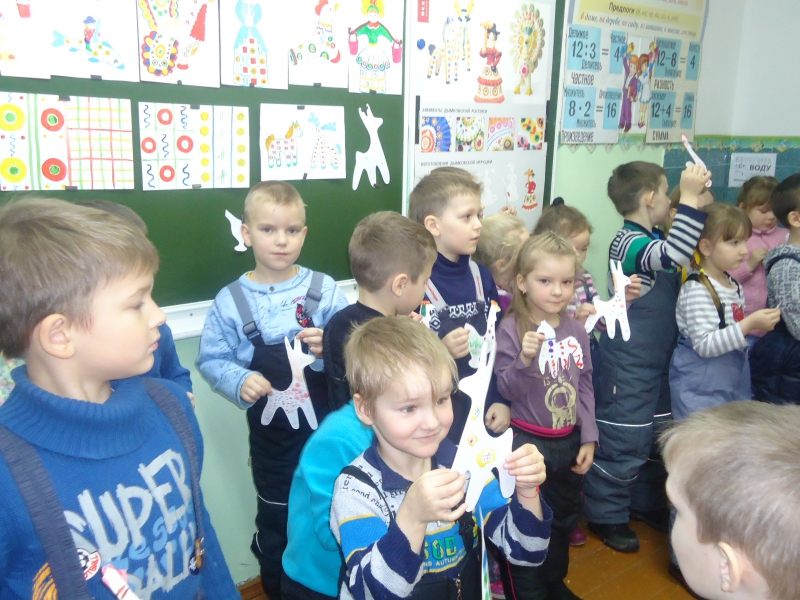 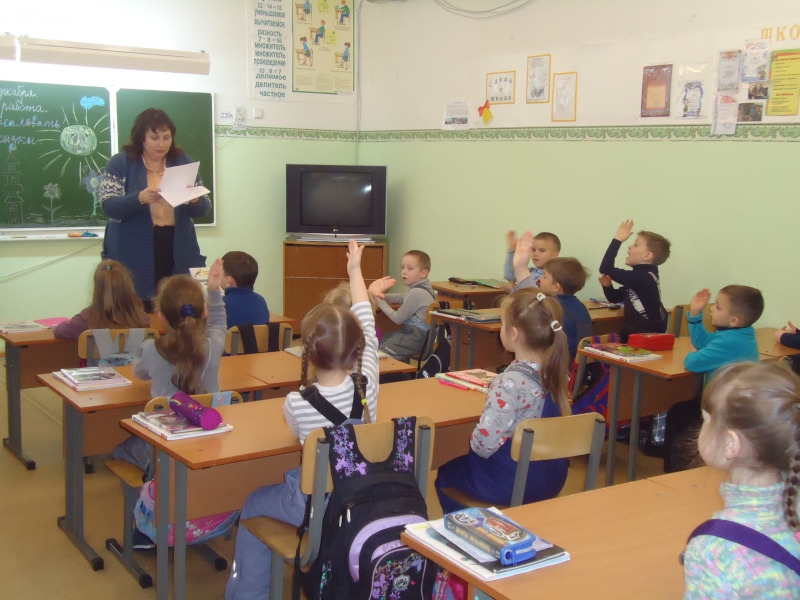 Дом детского творчества
Центр по физической культуре спорту и туризму «Горняк»
Школы № 1,3,6,4
Кушвинская городская ТНК
Городская детская библиотека
Информационный портал  kushva-online.ru
МАУК КГО кинотеатр «Феникс»
Группа «Непоседы»
Результаты мониторинга
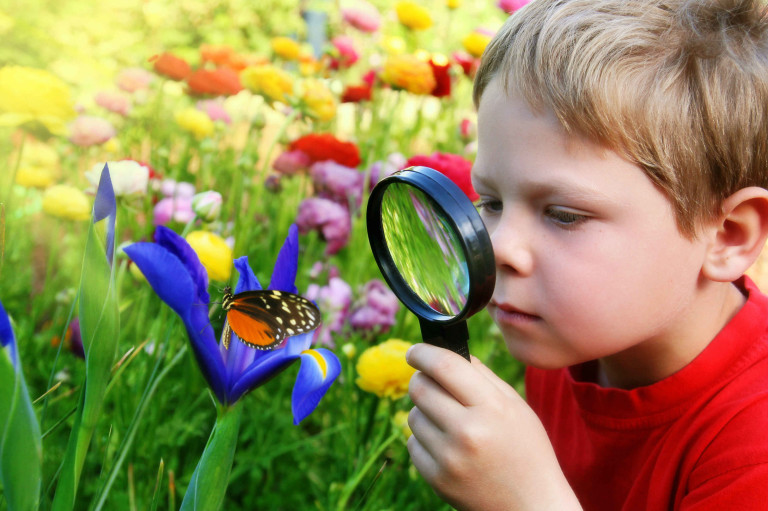 В следующий межаттестационный период я планирую продолжить работу  по теме «Экологическое воспитание дошкольников»
Цель
Формирование у детей и родителей чувства сопричастности ко всему живому, гуманное отношение к окружающей среде и стремление проявлять заботу о сохранении богатств природы Урала.
Задачи
Создать экологически благоприятную среду на территории участка детского сада и группы для реализации приоритетного направления.
          Формировать знания об экосистемной организации природы Земли в границах обитания человека.
          Развивать познавательные умения детей и родителей при овладении исследовательскими методами познания природы.
          Организовать практическую природоохранную деятельность детей и родителей внутри детского сада.
          Воспитывать у детей внимательное, разумное, бережное отношение к окружающей природе Урала.
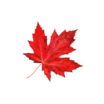 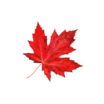 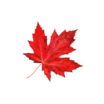 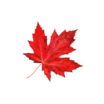 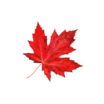 Этапы реализации проекта
Всё хорошее в людях из детства! Как истоки добра пробудить? Прикоснуться к природе всем сердцем: Удивиться, узнать, полюбить!  Мы хотим, чтоб земля расцветала, И росли, как цветы, малыши, Чтоб для них экология стала  Не наукой, а частью души!
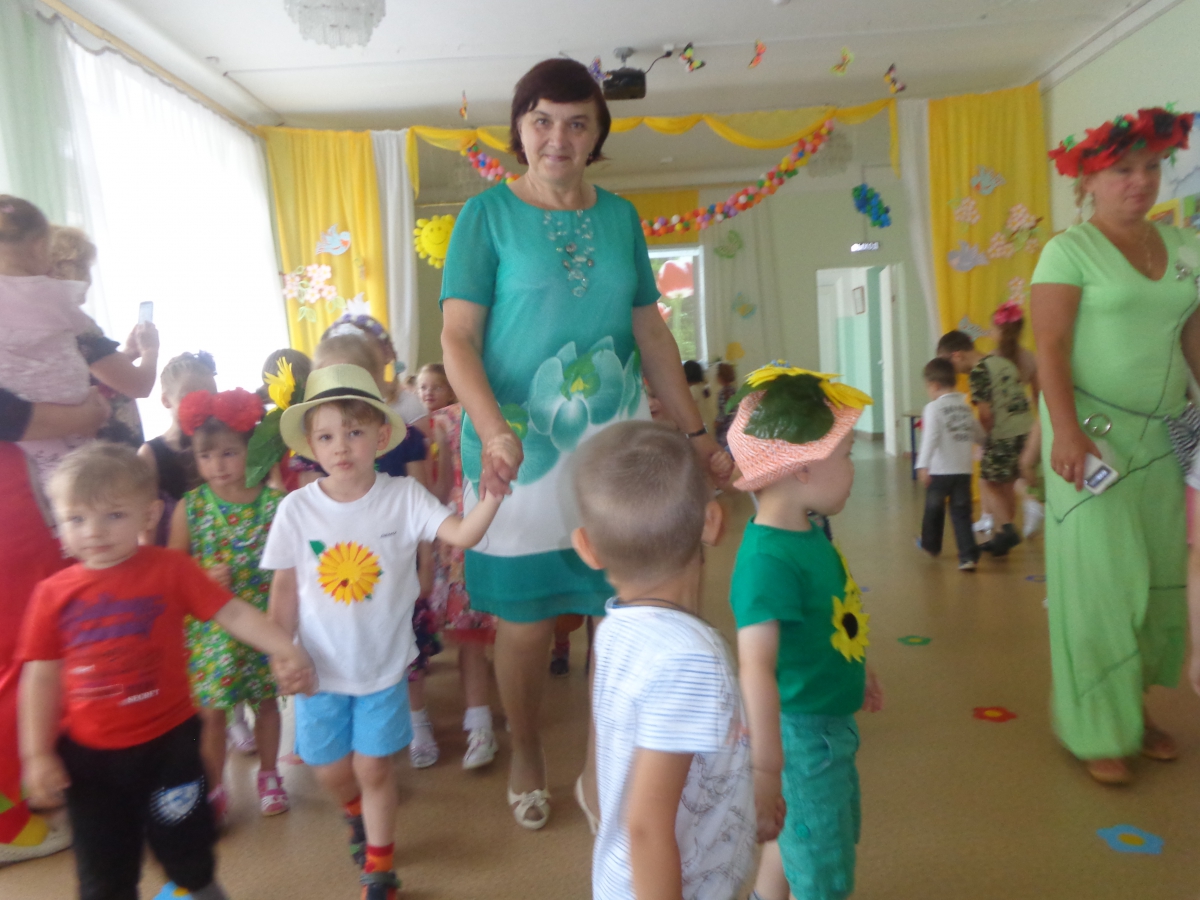 Спасибо за внимание!